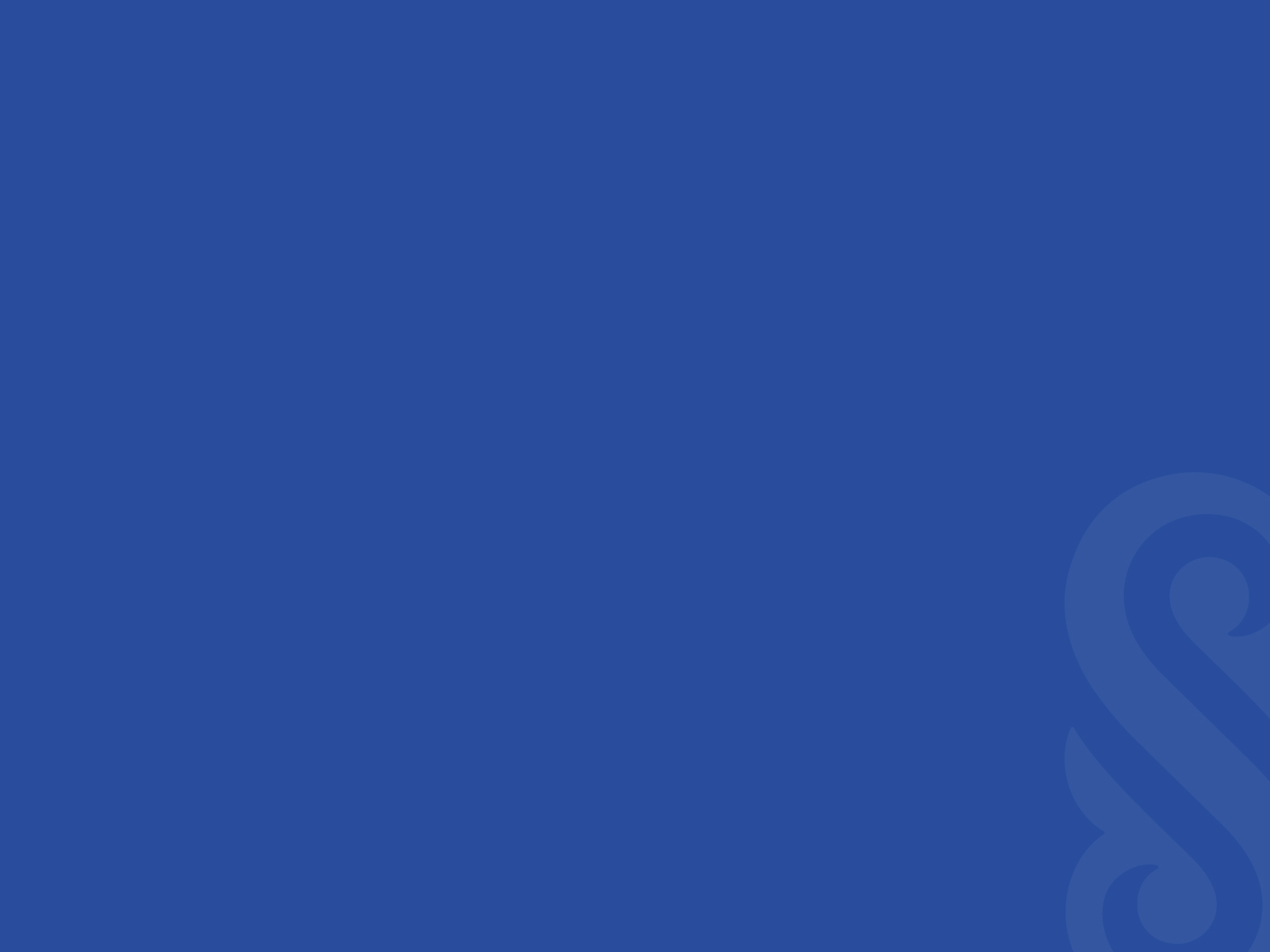 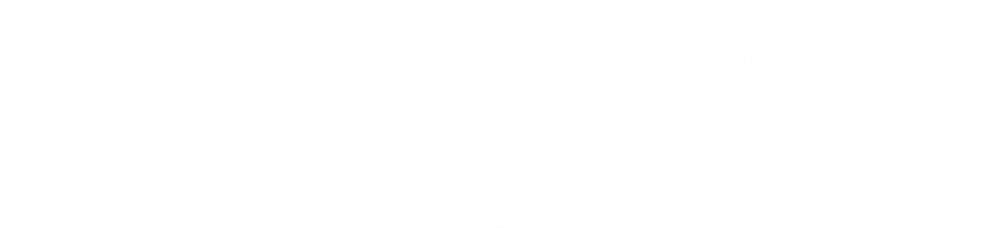 Мұнайхимиялық синтез негіздері
Оқытушы: Керимкулова Айгуль Жадраевна хим.ғыл.канд., «Химиялық және биохимиялық инженерия» кафедра қауымдастырылған профессорыkerimkulova07@mail.ru
Мазмұны
Массада полимерлену
Ерітіндіде полимерлену
Суспензиялы полимерлену
Газды фазада полимерлену
Қатты фазада полимерлену
Дәріс аяқталған соң Сіз білесіз:
Блокта полимерлену деп мономердің конденсацияланған фазада еріткіштің қатысуынсыз полимерленуін атайды. Бұл тәсілдің негізгі артықшылығы түзілген блоктарды қосымша өңдемей ақ қолдануға болады және еріткішті бөлу өажет емес. 
Негізгі кемшілігі бөлініп шығатын жылуды жүйеден шығару қажеттігінде. Жүйенің тұтқырлығы артқан сайын температураны тұрақты ұстау қиындай түседі.
Ерітіндіде полимерлеу әр түрлі вариантта жүреді: еріткіште мономер де, полимер де ериді, немесе еріткіште тек мономер ериді, ал түзілген полимер ерімейді. Бұл тәсілдің артықшылығы бөлінген жылуды жүйеден оңай шығаруға болады. 
Кемшілігі – ерітіндіні дайындауға, реакциялық жүйеден бөліп алуға және оны қайтадан тазартуға едәуір күш жұмсалады. Оның үстіне бұл алынған полимерді жуу және кептіру керек.
Эмульсияда полимерлеу үшін мономер, су, инициатор, эмульгатор және ортаның рН реттеуші әр түрлі үстеме қосылыстар керек. Инициатор есебінде көп жағдайда тотығу тотықсыздану жүйелері қолданылады. Дисперстік орта ретінде су пайдаланылады, себебі суда мономер ерімейді не өте нашар ериді. Эмульсияны тұрақтандыру үшін эмульгаторлар алынады. Тәсілдің артықшылығы жүйеден жылуды бөліп алу оңай, ал кемшілігі – түзілген өнімді эмульгатордан тазалау керек.
Эмульсияда полимерлеу үшін мономер, су, инициатор, эмульгатор және ортаның рН реттеуші әр түрлі үстеме қосылыстар керек. Инициатор есебінде көп жағдайда тотығу тотықсыздану жүйелері қолданылады. Дисперстік орта ретінде су пайдаланылады, себебі суда мономер ерімейді не өте нашар ериді. Эмульсияны тұрақтандыру үшін эмульгаторлар алынады. Тәсілдің артықшылығы жүйеден жылуды бөліп алу оңай, ал кемшілігі – түзілген өнімді эмульгатордан тазалау керек.
Суспензияда полимерлеу де мономердің судағы эмульсиясын алуға негізделген, бірақ мұнда түзілетін тамшылар ірірек болады. Бұл эмульсия тамшылары суда еритін полимерлермен тұрақтандырылады. Инициатор есебінде көбіне мономер тамшыларында еритін органикалық пероксидтер қолданылады. Әр тамшыдағы полимерленуді микроблоктағы полимерлену деп қарауға болады. Бұл тәсілмен алынған полимер түйіршік түрінде қалыптасады. Түйіршіктердің мөлшерін реттеуге болады.
Газды фазада полимерлену 
Артықшылықтары
Ерітінді қолданып керек емес, фото және радиоцинирлеу қолдану мүмкіндігі бар
Кемшілігі
Жоғары қысым қолдану керек 10 ннан жоғары, жылу бөлінуі қиын, полимерлену кинетикасы қатты фазада пайда болады
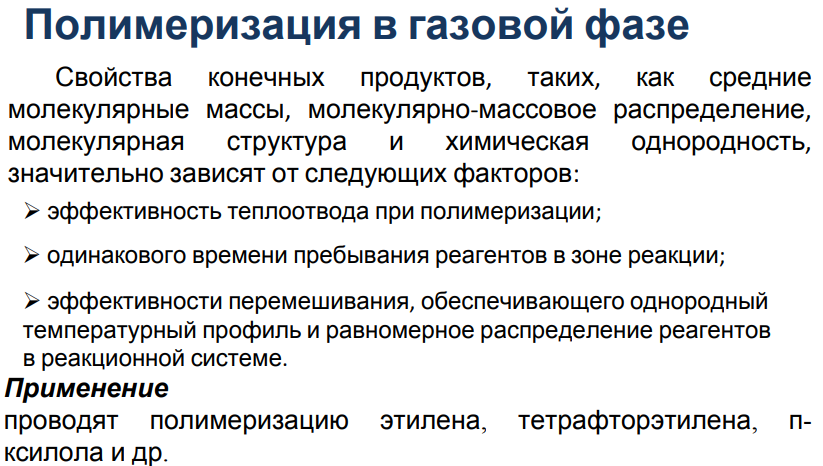 Пластмассалардың негізгі компоненттері
-     толтырғыштар
Пластификаторлар
- жағармайлар
- қатайтқыштар мен қатаюды үдеткіштер
- құрылым түзушілер мен құрылым түзілу реттегіштері
- ингибиторлар немесе тұрақтандырғыштар- бояғыштар- антистатикалық заттар- отқа төзімді заттар- Газдандырғыштар- мөлшерлеуші ​​қоспалар
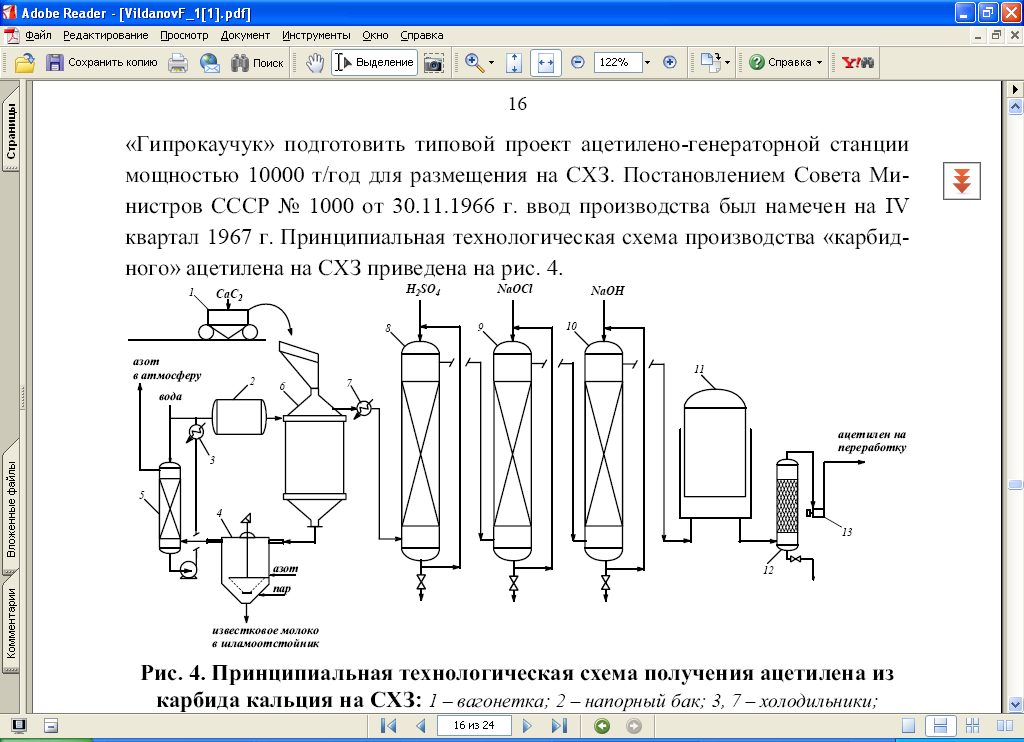 Негізгі технологиялық схема Кальций карбидінен ацетилен алу:1- вагонетка; 2 - қысымды резервуар; 3.7 - тоңазытқыштар
Литература
 
1. Белов П.С. Основы технологии нефтехимического синтеза. – М.: Химия, 1982.
2. Тимофеев, В.С., Серафимов Л.А. Принципы технологии основного органического и нефтехимического синтеза: Учеб. Пособие для вузов. – М.: Высш. шк., 2003.
3. Лебедев, Н.Н. Химия и технология основного органического и нефтехимического синтеза. – М.: Химия, 1988.